Main results received during the  EYETS16 for the RE3/1 and RE4/1 envelope
Elena Voevodina, Ian Crotty, Salvatore Buontempo
30/05/2017
FEB  in high R
FEB cover up to PP
Cross section X
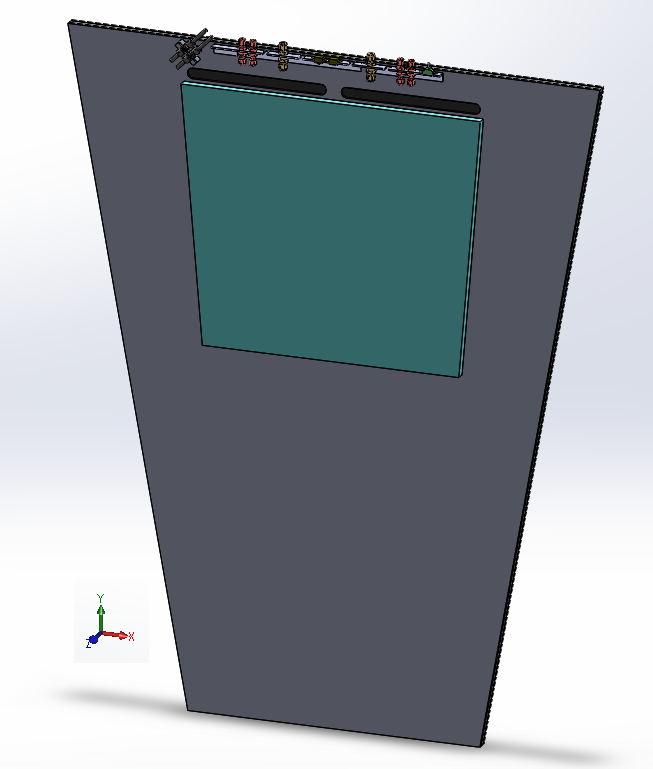 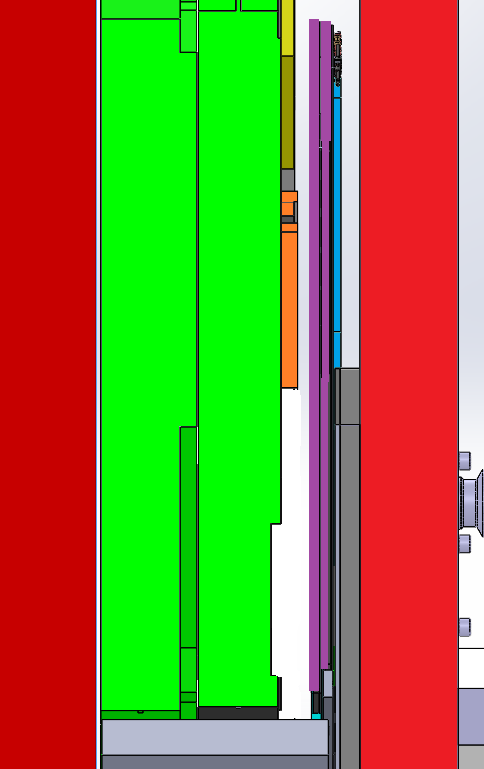 FEB
YE2
YE3
RE 3/1
HEB
FEB
ME3/1
96 mm (IO)
between ME3/1 (HEB) and N. Shield
Neutron shield.
140 mm 
between ME3/1 (PCB) and N. Shield
670 mm 
between YE2 and YE3
FEB  in high R
Length of RPC RE3/1 chamber of 1560 mm
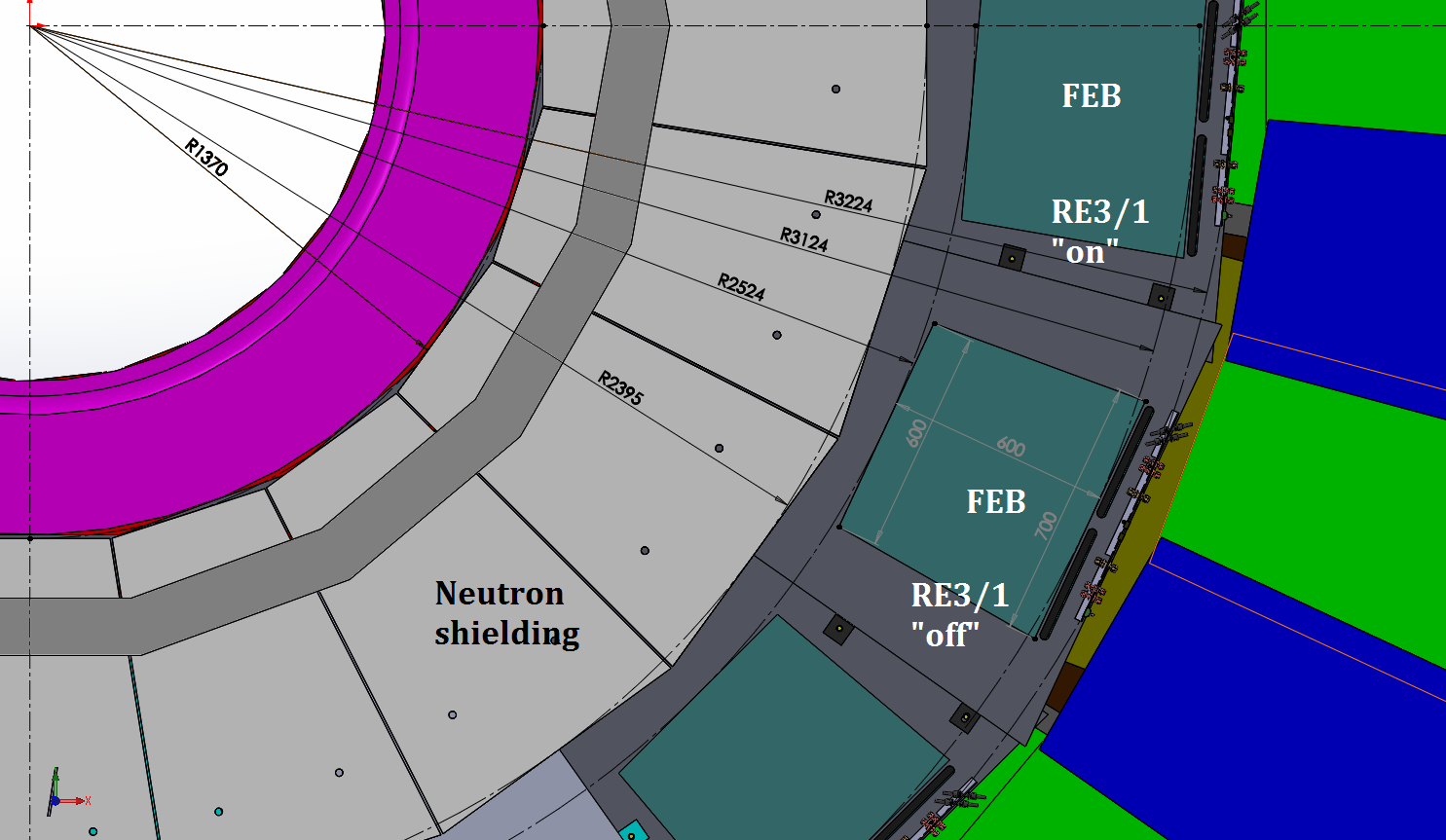 FEB  in lower R
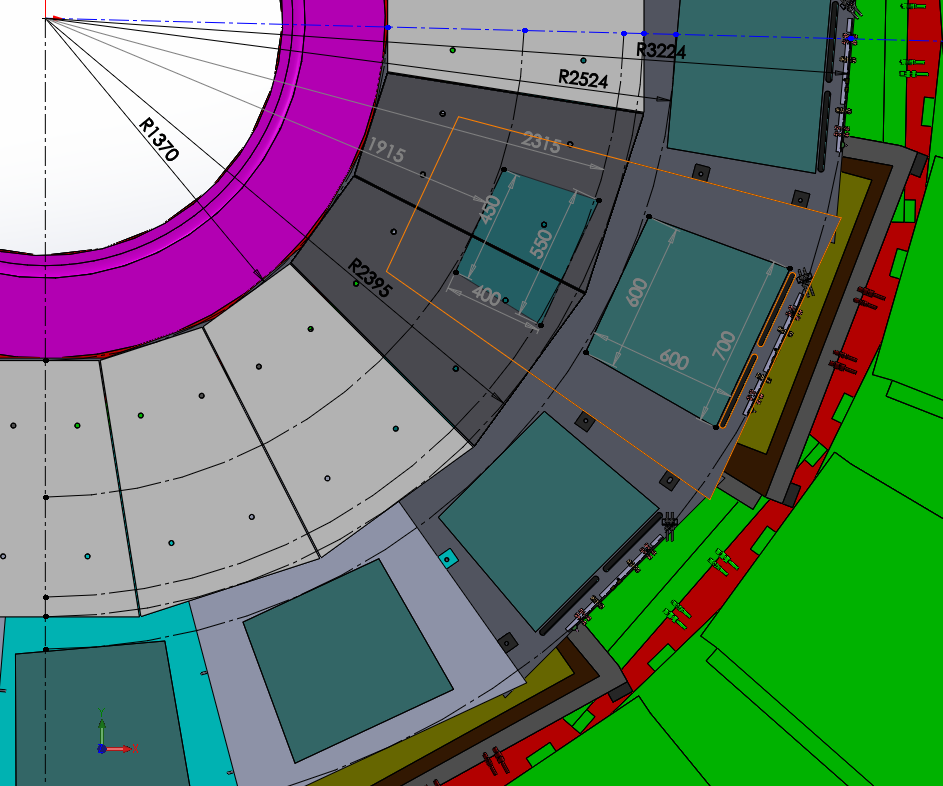 FEB
FEB
RE3/1
“on”
Neutron Shield. 
Length  of 1025 mm
RE3/1
“off”
Design RE3/1 and RE4/1 RPC chambers
Double gap RPC chamber
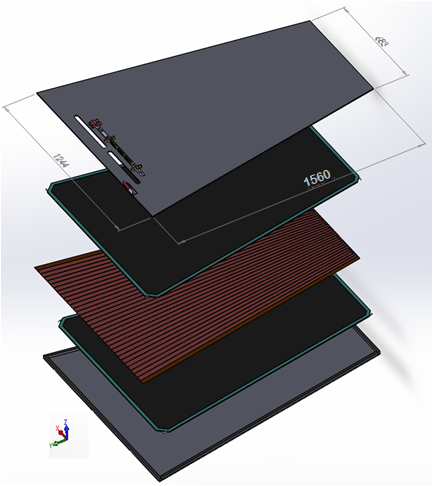 thickness RPC chamber is 25 mm;
Cross section of  double gap RPC chamber
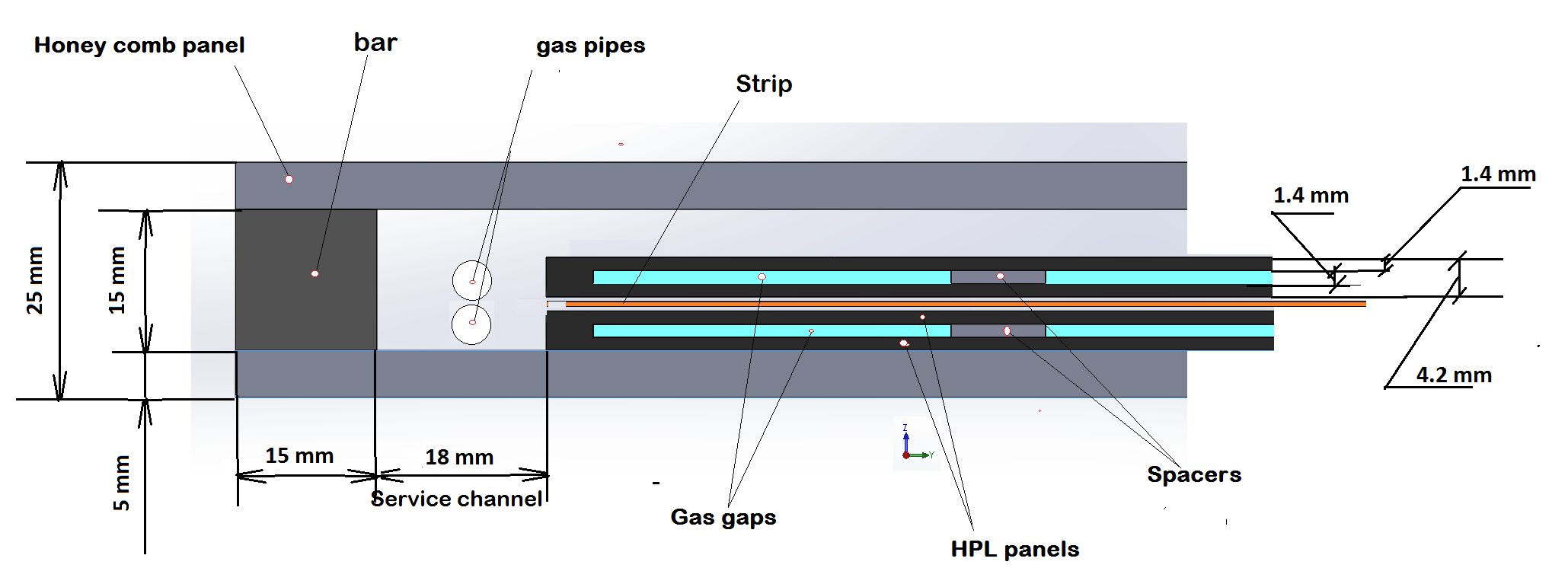 Available  value “Z” space for RE4/1 RPC chambers
Available value “Z” will be about (655-504-66) = 85 ± 1 mm
BUT
85 ± 1 mm is not enough  space for RE4/1 RPC chambers with overlapping!

Because   (85 ± 1) – ( 20 + 25+ 5 +25 + 8)  = 3 ± 1 mm,
where
The space between ME4/1 and RE4/1 should be a minimum of 20 mm;
Thicknesses of the RE4/1 “on” yoke and “off” yoke is 25 mm;
The value gap is 5 mm;
Thickness Alu mounting plates is 8 mm.
Thus, we have the available space for RE4/1 chambers  without overlapping!
Cross section YE3 and YE4
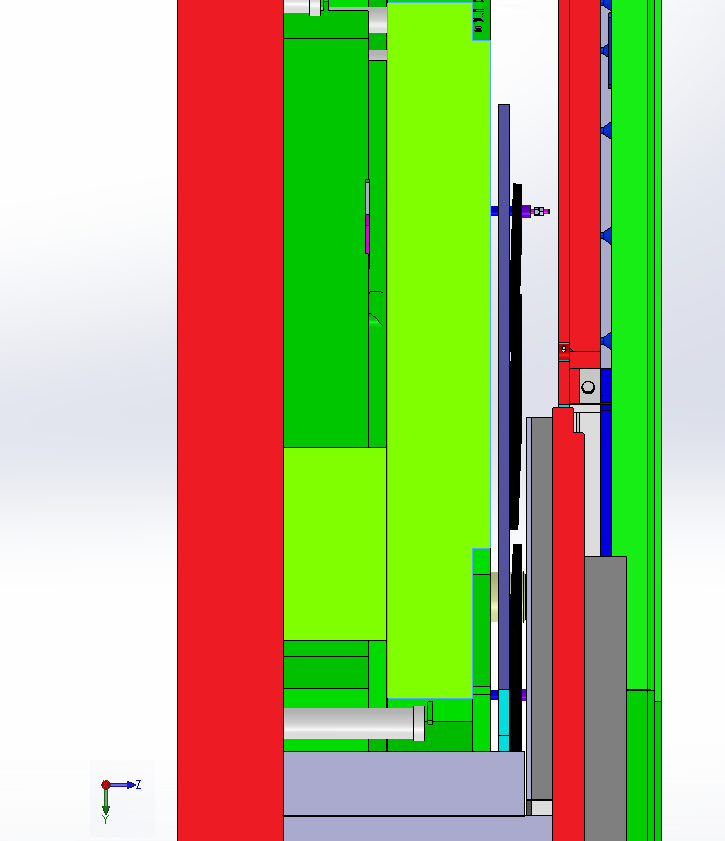 YE3
YE4
20 mm
Clearance between  ME4/1 and RE4/1
RE 4/1
504 mm
ME4/1
Neutron shield. 66 mm
655 mm